#7 FY 2026 Perkins Budget Q & A April 9, 202510:00 a.m. - 10:25 a.m.
Amy Vybiral, MS Ed. 
Education Program Consultant
Bureau of Community Colleges and Postsecondary Readiness
515-339-4520
amy.vybiral@iowa.gov
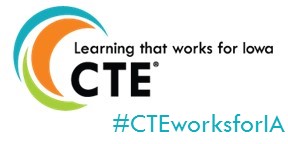 Agenda
Amy Amy Vybiral 515-339-4520
Allowable Use of Funds Update
CTSOs: Tips to Avoid Supplanting
Field Questions RE: 2026 Processes

Jeff Jeff Fletcher 515-321-7309
2026 Perkins Application Updated Format (budget categories)
2026 Perkins Allocation Updates
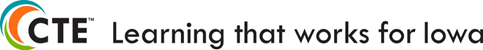 Timelines
Relevant Dates

April 8, 2025 FY 2026 Budgets in Negotiation
May 1 - Perkins Application Released with 2026 allocations
June 30 - Perkins Application Due (Secondary Districts, Consortia, Community Colleges).
July, 2025 Perkins applications reviewed, negotiated and approved by CTE Bureau.
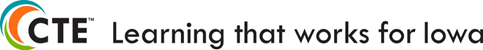 FY 2026 Use of Funds Update
FY 2026 Use of Funds Update

Advertising to recruit CTE instructors and personnel. 
Campaigns to recruit all students - with non-Federal funding sources
Conferences
CTE Instructors, staff, administrators, counselors
Events that are easily CTE identifiable or CTE skill specific
Ag or WBL conference - Use federal funds i.e., Perkins
IHCC Diversity conference - use non-Federal funding source.
No “train-the-trainer” events (supplanting a formula distributed grant)
Budget for substitute teachers.
Activity Two (PD)
Budget Code “Salaries and Benefits” (FICA, IPERS, Healthcare eligible).
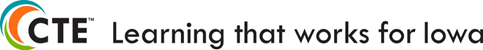 FY 2026 Use of Funds Update 2
FY 2026 Use of Funds Update
Equipment 
$500 for secondary
$5,000 postsecondary
Postsecondary threshold has changed to $10,000 in EDGAR. Iowa remains at $5,000 for 2026.
PLTW
Must be CTE and PLTW Endorsed for purchases to be eligible.
Ineligible in FY 2026 - Interactive Panels, promethean, i3TOUCH X2, Smart Whiteboards, Touch panels. Purchase NOW (2025) before the end of FY 2025.
Electric Vehicle program related purchases and trailers.
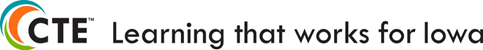 CTSOs: Tips to Avoid Supplanting
CTSOs and Perkins: Efficient Use of your Time
CTSOs - unsustainable with Perkins funding.
The best use of your time is to find sustainable funding sources. Eliminates tracking and avoids supplanting. 
If you MUST use Perkins:
Seed funding for new CTSOs
Blazers, other items for temporary use that stay with the program.
CTE Staff Professional Development related to CTSOs
Stipends
Institutional Memberships
Use Perkins to fund 100% of one item across all CTSOs and keep it consistent across program years.
Affiliated membership for all CTSOs.
Registrations for students in all national events.
Reduces confusion for your successors.
Eliminates the time it takes to track split funding sources and ensures fair fundraising playing field expectations for all CTSOs.
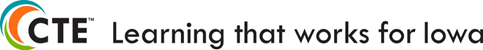 CTSOs: Additional Info
CTSO Guide to Iowa Eligible Affiliation Invoices

Can we switch between purchasing individual student memberships (general fund) and institutional affiliation memberships (Perkins) without a supplanting issue?
	Yes. 
Two different types of memberships. Individual and institutional/affiliate.

Are professional affiliation memberships for instructors Perkins eligible (e.g., ACTE member?
No. Strike through the cost on the invoice, reduce the amount, embed it in the invoice, and submit the claim for reimbursement.
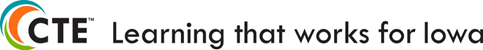 FY 2026 Field Questions
Conferences that cross program years
Can we purchase conference registration and airfare for conferences in June and July that cross program years  (FBLA)? 
Yes - Purchase and submit claims as follows:
Registration and Airfare - Purchase in FY 2025 with FY 2025 allocation and claim in FY 2025.
Hotel, mileage, meals, parking, baggage, ground transportation - Claimed in the fiscal year in in which the expense took place (determined by date of service).
Can we purchase conference registration and airfare for conferences that occur in early July using FY 2025 funding?
Yes - Purchase and submit claims as follows:
Registration and Airfare - Purchase  in FY 2025 with FY 2025 allocation and claim in FY 2025.
Hotel, mileage, meals, parking, baggage, ground transportation - Claim with FY 2026 allocation.
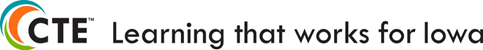 FY 2026 Field Questions 2
What are important line items to focus on with the FY 2026 Perkins Application?
Create a line item and funding for each of the following areas as reminders of focus on upcoming CTE requirements,  Accountability Indicators & State Plan Priorities 
CLNA in January of FY 2026 (Budget 10% of your allocation for stipends, mileage, and materials).
Work-based learning (WBL)
Industry Recognized Credentials (IRCs)
Career and Technical Student Organizations (CTSOs)
If the FBLA instructor is not CTE endorsed, may I send the CTE endorsed industrial tech instructor to the state conference so that the travel reimbursement is Perkins eligible?
No. Solutions
Endorse CTE instructors in corresponding/ appropriate content areas to ensure reimbursement.
Send FBLA instructor and reimburse with a non-Federal funding source or RPP funds.
Contact Dave Wempen BOEE
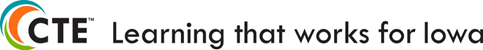 FY 2026 Field Questions 3
Perkins cannot be used for train-the-trainer courses but can Perkins assist with travel costs?
Yes, as long as invoices and receipts are included on a separate claim. This includes the vendor training invoices, for example, CASE, PLTW, NC3, OSHA, etc

Do I have to spend Perkins funding in every Perkins Activity and/or align every activity with a CLNA Element?

No. In fact it would not be reasonable to do so given that institutions are already funding so many of the listed activities that doing so would automatically create supplanting situations. The majority of activities funded will likely be:

Activity Five (Equipment and Supplies) Aligned with Size, Scope and Quality (CLNA Element 2)
Activity Five (POS aligned Curriculum, Simulated Environments, IRCs, VR, CBE, ) Aligned with Student Performance (CLNA Element 1).
Activity Two (Professional Development) Aligned with Teacher Training and Retention (CLNA Element 4).
Activity CTSO		 Aligned with Student Performance (CLNA Element 2)
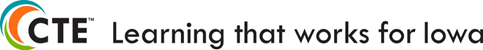 FY 2026 Field Questions 4
I have a conference that begins in July. How do I attend the conference before my application is approved?

Contact Jeff Fletcher to ensure the Perkins application has the available fields necessary to indicate that your institution plans to spend funding prior to the start of the school year.

Contact Amy Vybiral to ensure that the purchase is an allowable expense.

What do I use instead of Activity Three?
Any other Equipment, Supplies, Salaries or Benefits categories in available Perkins Activities one through six.
OCTAE has given 41 definitions across all other subcategories that expand on CTE use of funds that states can use until further definition is given for Activity three is further defined.
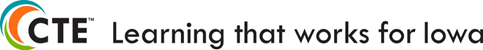 FY 2026 Field Questions 5
Why are CTSO expenditures budgeted into a separate category? What is the difference between Activity Two and CTSO?
Instructor travel related to student competition should be entered  into the CTSO activity budget.
Instructor travel related to the CTE content area and unrelated to student competition should be budgeted in Activity two (PD).

What is “Admin” and how do I use it?
Admin is for all tasks related to grant implementation and may be coded to salaries and benefits. It is at the discretion of to program administrator whether or not to budget and claim up to five percent of the grant total.
It may be advantageous to set aside the five percent even if you don’t plan to claim it, to have it on hand at fiscal year end to use for last minute or over budget spending.
Admin is for activities like creating budgets, convening CTE meetings with instructors and staff, coding and reviewing student data, working through the bi-annual CLNA process, tagging inventory, submitting orders and attending CTE webinars.
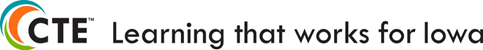 Jeff Perkins 2026 Perkins Updates
Updates on 2026 Allocations
FY25 notice went to states 4/8/2024

Perkins Application format (No Activity Three)

Activity Four (Secondary and Postsecondary Salaries Only)

Field Questions RE: FY 2026 Perkins Application in Iowa Grants

Local Application Information on Our Website

Information will be updated with FY26 IowaGrants Information & Resources

Planned application window is May 1, 2025 - June 30, 2025 @ 11:59 PM

Annual IowaGrants webinar planned for April 30, 2025 - Zoom details are forthcoming
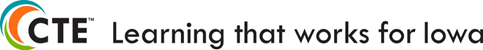 The End
Jeffrey Fletcher, PhD, MPA
Consultant
Jeffrey.Fletcher@iowa.gov

04/09/2025
Amy Vybiral MS Ed
Consultant
amy.vybiral@iowa.gov

04/09/2025
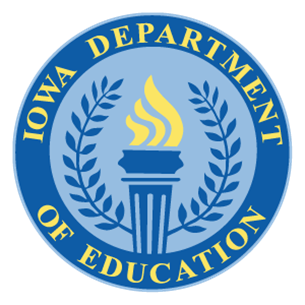 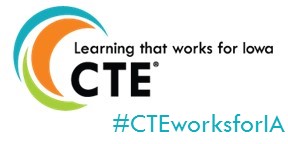 Iowa Department of Education
Bureau of Community Colleges and Postsecondary Readiness
Grimes State Office Building
400 E 14th St
Des Moines, IA 50319-0146